Ajustamento
Prof. Rafael Mesquita
rgm@cin.ufpe.br
Introdução
Introdução
Introdução
Aplicações
Planejamento
Previsão para o estoque de um determinado produto em função do histórico da sua demanda
Previsão de inflação, consumo energético, dados populacionais, ...
Ajustamento de curvas
Ajustamento de curvas
Ajustamento de curvas
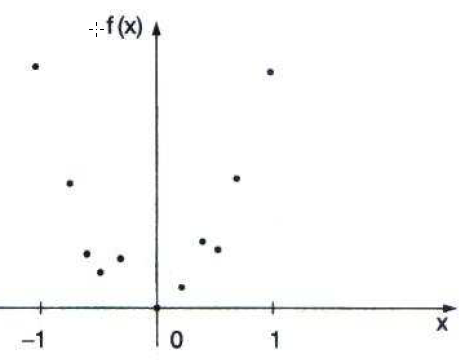 Ajustamento de curvas
Ajustamento de curvas
y
x
Ajustamento de curvas
Método dos Mínimos Quadrados
Método dos Mínimos Quadrados
Método dos Mínimos Quadrados
Método dos Mínimos Quadrados
Método dos Mínimos Quadrados
Método dos Mínimos Quadrados
Método dos Mínimos Quadrados
Exemplo: Considere as taxas de inflação no período de janeiro a setembro de um certo ano dada pela tabela abaixo. Faça uma previsão para os meses de outubro a dezembro desse mesmo ano considerando que uma reta é o tipo de curva que melhor representa esse fenômeno
Método dos Mínimos Quadrados
Método dos Mínimos Quadrados
Precisamos encontrar cada um dos coeficientes utilizados no sistema anterior. Para isso, construiremos a tabela abaixo:
Método dos Mínimos Quadrados
Precisamos encontrar cada um dos coeficientes utilizados no sistema anterior. Para isso, construiremos a tabela abaixo:
Método dos Mínimos Quadrados
Precisamos encontrar cada um dos coeficientes utilizados no sistema anterior. Para isso, construiremos a tabela abaixo:
Método dos Mínimos Quadrados
Precisamos encontrar cada um dos coeficientes utilizados no sistema anterior. Para isso, construiremos a tabela abaixo:
Método dos Mínimos Quadrados
Precisamos encontrar cada um dos coeficientes utilizados no sistema anterior. Para isso, construiremos a tabela abaixo:
Método dos Mínimos Quadrados
Precisamos encontrar cada um dos coeficientes utilizados no sistema anterior. Para isso, construiremos a tabela abaixo:
Método dos Mínimos Quadrados
Precisamos encontrar cada um dos coeficientes utilizados no sistema anterior. Para isso, construiremos a tabela abaixo:
Método dos Mínimos Quadrados
Precisamos encontrar cada um dos coeficientes utilizados no sistema anterior. Para isso, construiremos a tabela abaixo:
Método dos Mínimos Quadrados
Precisamos encontrar cada um dos coeficientes utilizados no sistema anterior. Para isso, construiremos a tabela abaixo:
Método dos Mínimos Quadrados
Precisamos encontrar cada um dos coeficientes utilizados no sistema anterior. Para isso, construiremos a tabela abaixo:
Método dos Mínimos Quadrados
Precisamos encontrar cada um dos coeficientes utilizados no sistema anterior. Para isso, construiremos a tabela abaixo:
Método dos Mínimos Quadrados
Precisamos encontrar cada um dos coeficientes utilizados no sistema anterior. Para isso, construiremos a tabela abaixo:
Método dos Mínimos Quadrados
Método dos Mínimos Quadrados
Caso não linear
Para aplicarmos o MMQ é necessário que P seja linear nos parâmetros
Quando isso não ocorre devemos fazer uma mudança de variável para tentar tornar o problema em um problema de ajuste linear
Caso não linear
Caso não linear
Caso não linear
Precisamos encontrar cada um dos coeficientes utilizados no sistema anterior. Para isso, construiremos a tabela abaixo:
Caso não linear
Exercícios